Тема досвіду Оптимізація процесу навчання шляхом застосування ІКТ з метою створення ситуації успіху для старшокласника
Вчитель української 
мови і літератури 
Шумського ліцею

Ткачук Лілія Миколаївна
Категорія: вища
Стаж: 21 рік
Учасник 
міжшкільних
методичних 
об’єднань
Керівник
гуманітарної
секції НТ 
“Прометей”
Член творчої групи 
вчителів з питань 
координації роботи 
з обдарованими дітьми
Член журі ІІ етапу 
Всеукраїнських 
учнівських 
олімпіад
Координатор 
українознавчої гри 
 “Соняшник” 
у Шумському ліцеї
Керівник літературно-
креативного об’єднання 
«Джерельце»
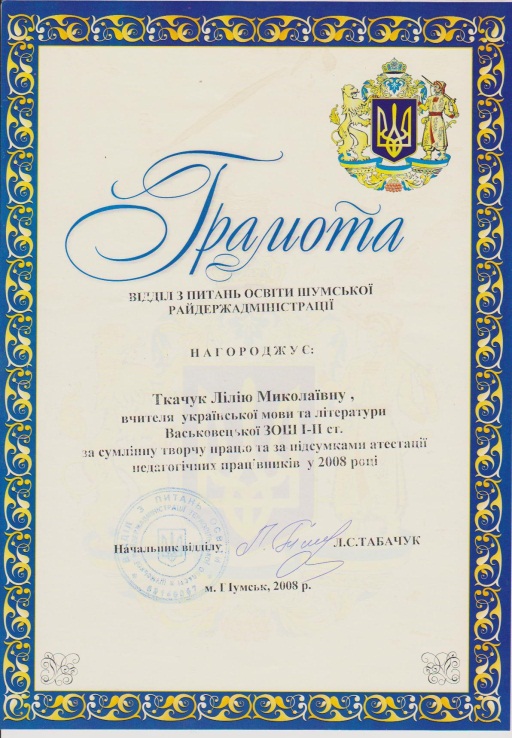 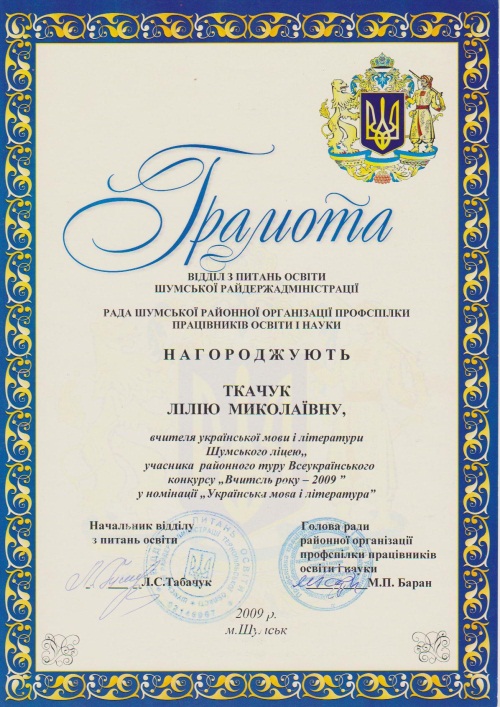 Я вибрала Долю собі сама.
І що зі мною не станеться, –
у мене жодних претензій нема
до Долі, моєї обраниці.
	           Ліна Костенко
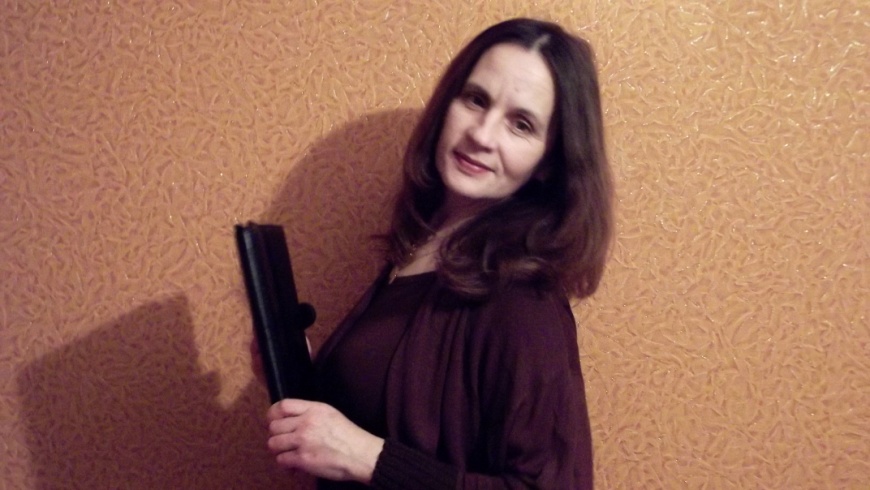 Педагогічне кредо Три шляхи ведуть до знання: шлях роздумів — найшляхетніший, шлях наслідування — найлегший,  шлях досвіду — найгіркіший. 							       Конфуцій
Життєве кредо
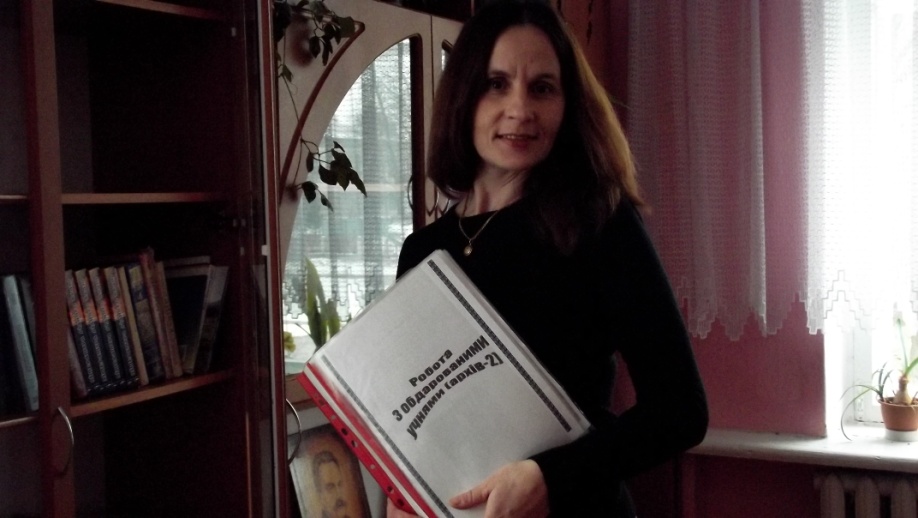 Що доля нелегка, – в цім користь і своя є,Блаженний сон душі мистецтву не сприяє.                                                                                                       Ліна Костенко
Актуальність
 досвіду
зумовлена
Використання ІКТ
Оптимізація
Створення
 ситуації успіху
необмеженими 
можливостями 
ІКТ
потребами сучасного старшокласника, 
який вільно орієнтується в 
інформаційному просторі
пошуком шляхів підвищення показників 
продуктивності навчально-виховного
 процесу через поєднання 
пізнавально-корисного і цікавого
розширенням простору
 можливостей самореалізації учнів
 в усіх видах діяльності
Ключові елементи проблеми
Ідея досвіду
Підвищення ефективності 
навчально-виховного процесу 
через використання інтересів 
і вподобань сучасного школяра
Впровадження системних
 якісно-результативних  
можливостей
 мультимедійних технологій
Мета: опираючись на   власний досвід і створюючи обгрунтовану методику роботи, досягати оптимального вирішення навчально-пізнавальних завдань із  зростаючою результативністю
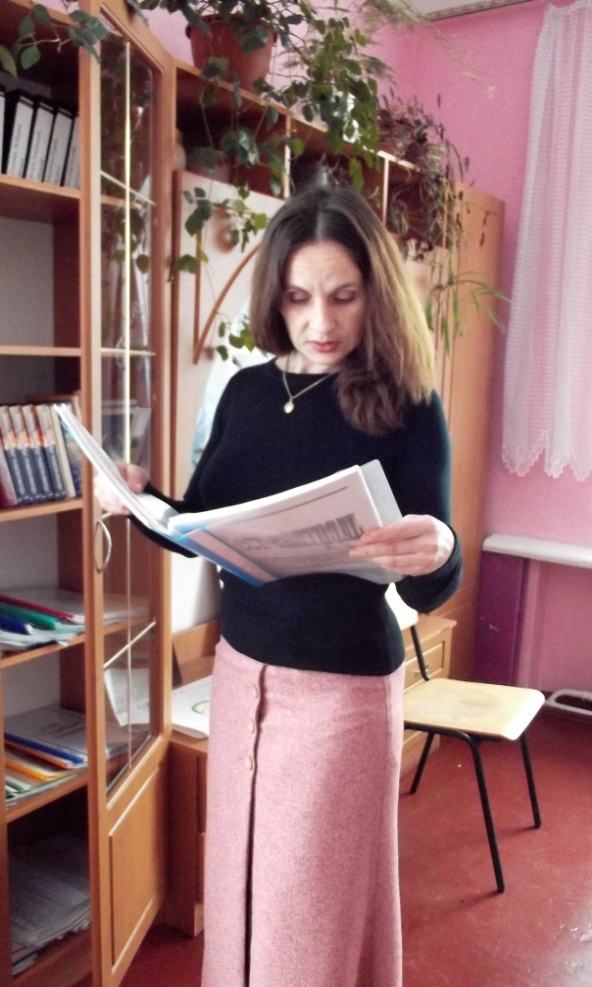 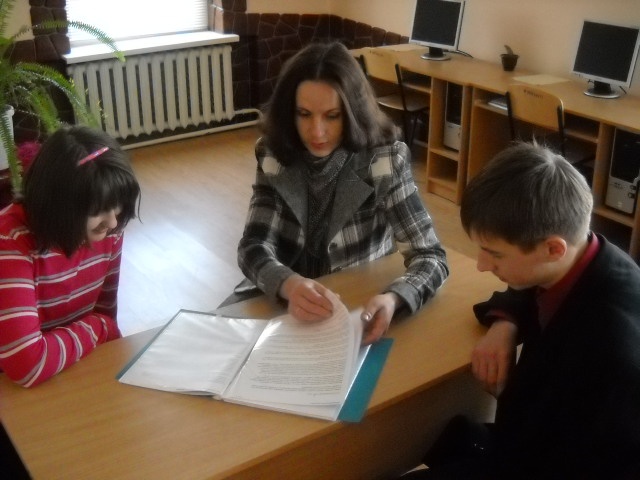 Технологія реалізації педагогічної ідеї
Оптимізація форм і методів активної 
 та інтерактивної моделей 
навчання
Пошук нових форм і методів
 для реалізації мети і змісту
 особистісно-орієнтованого навчання
Взаємне інформаційне,
 мотиваційне, пізнавальне, 
креативне, ілюстративне, 
морально-етичне, 
духовне збагачення
Створення сприятливих умов 
для творчості,
 перевага нетрадиційних форм роботи, 
свобода учнів у виборі засобів, 
розвиток умінь і навичок самореалізації
Практичне значення досвіду
створює умови для
дозволяє
“віртуалізації” навчально-
виховного процесу
Мультимедійне 
моделювання 
якісно доцільних 
форм і методів у 
навчально-виховному
 процесі
самореалізації
 в  різних видах діяльності
створення ситуації успіху
підвищення мотивації
активізації діяльності 
вчителя і учнів
Пріоритетні завдання у роботі над проблемою:
Постійно працювати над активізацією діяльності учнів, розвивати їх самостійність та ініціативу.
Урізноманітнювати форми і методи    роботи, використовувати нові резерви педагогічного   впливу.
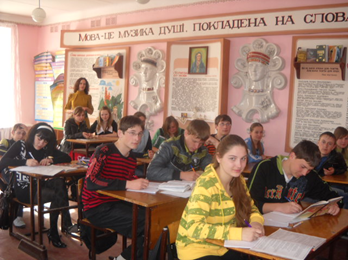 «Як мускули стають безсилими, 
кволими без праці і вправ, так і 
розум не формується без 
розумового напруження, 
без думки, без самостійних
 пошуків»

                                   В.О.Сухомлинський
Пріоритетні завдання у роботі над проблемою:
3. Зберегти значимість поточної оцінки,  посиливши    поурочний контроль. Уникати методів пасивного    навчання.4. Створити умови для активного  самовираження,    саморозкриття кожного   учня як особистості, а    відтак –   самопізнання,   самовдосконалення і    саморозвитку.
У сучасній школі авторитарні методи поступаються пошуковим, творчим. 
На противагу старій дидактиці, яка «побудована на відтворенні готових знань, народжується нова дидактика творчої активності» 
М.Скаткін
Результати ІІ етапу Всеукраїнських 
учнівських олімпіад з української мови та літератури
Моніторинг якості знань учнів
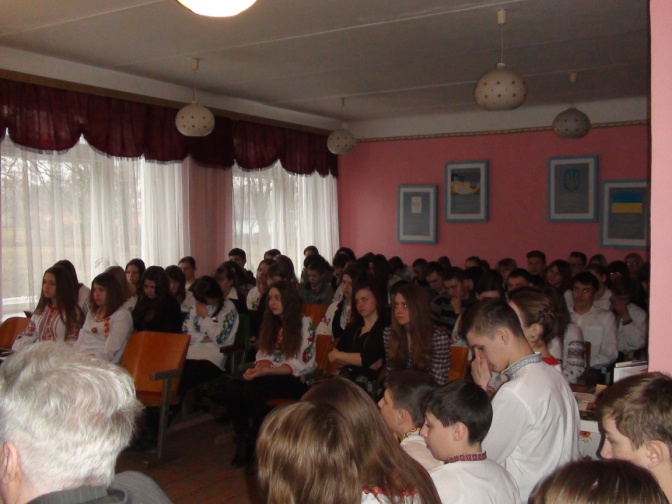 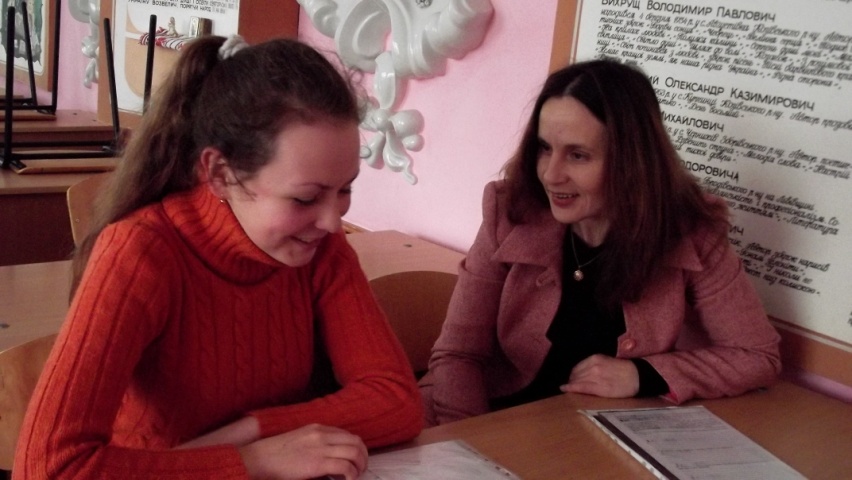 Позакласна робота
Конкурси учнівської 
творчості
Робота у науковому
 товаристві “Прометей”
Олімпіади
Участь у Всеукраїнській українознавчій грі “Соняшник“
Результати ІІ етапу конкурсів
 ім. Т.Шевченка,  ім. П.Яцика
Позакласна робота
Шевченківські і
 предметні тижні
Літературно-креативне 
об’єднання «Джерельце»
Тематичні 
інформування
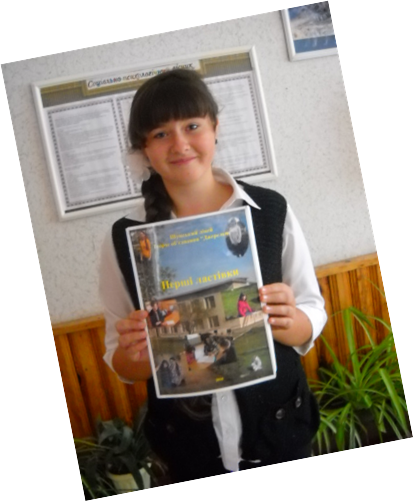 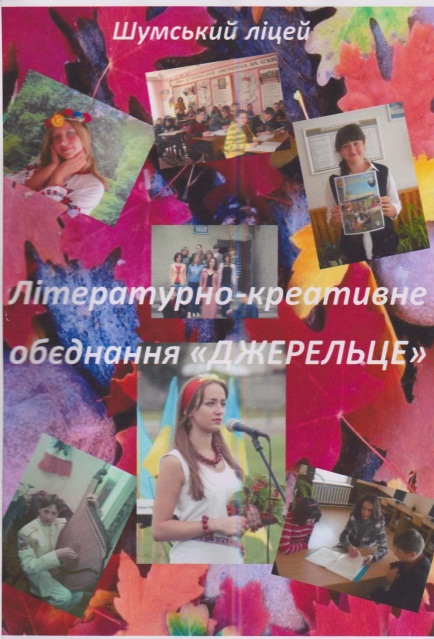 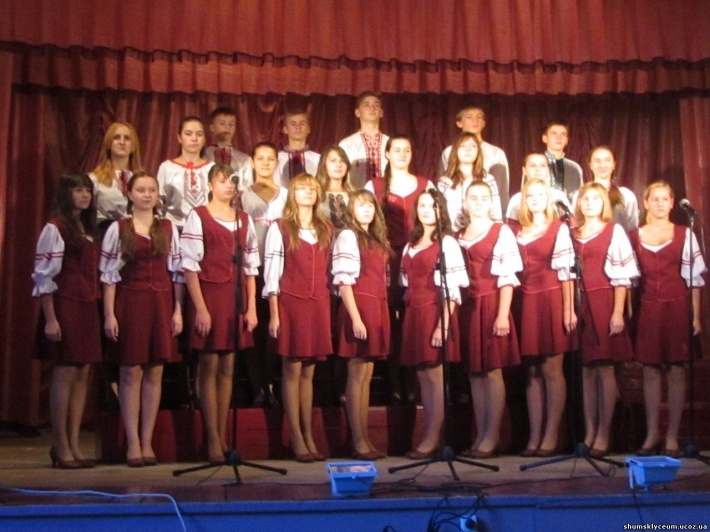 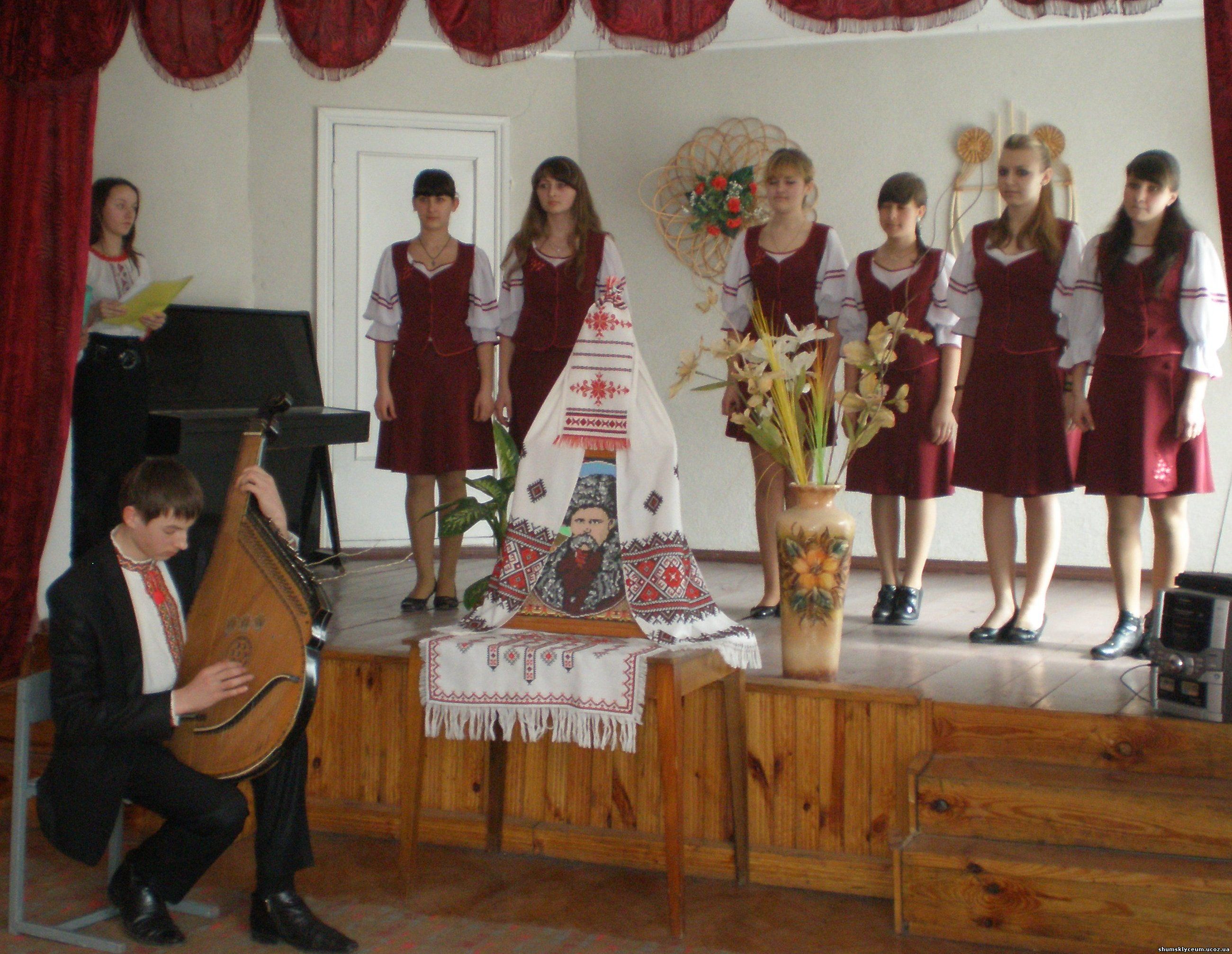 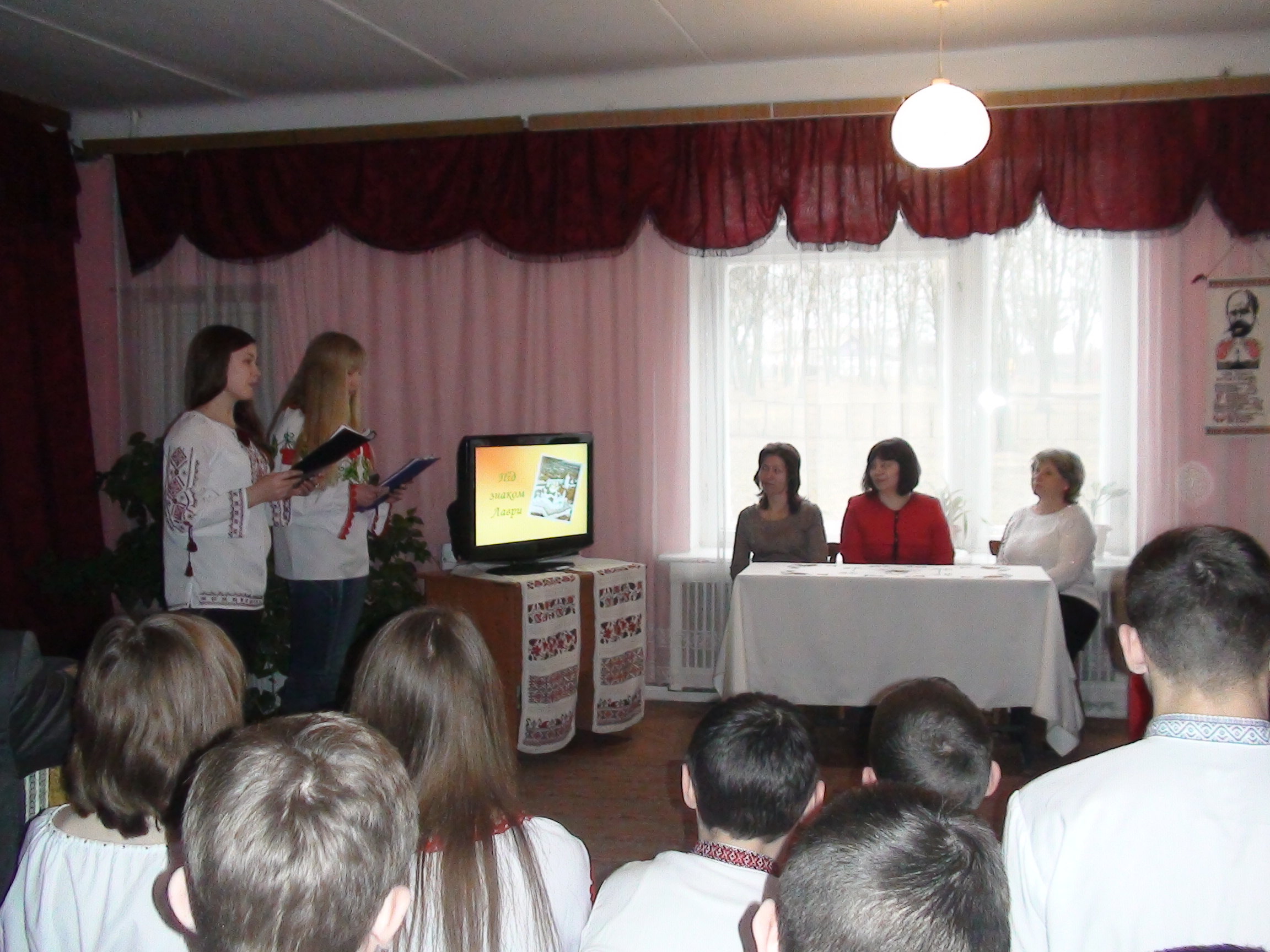 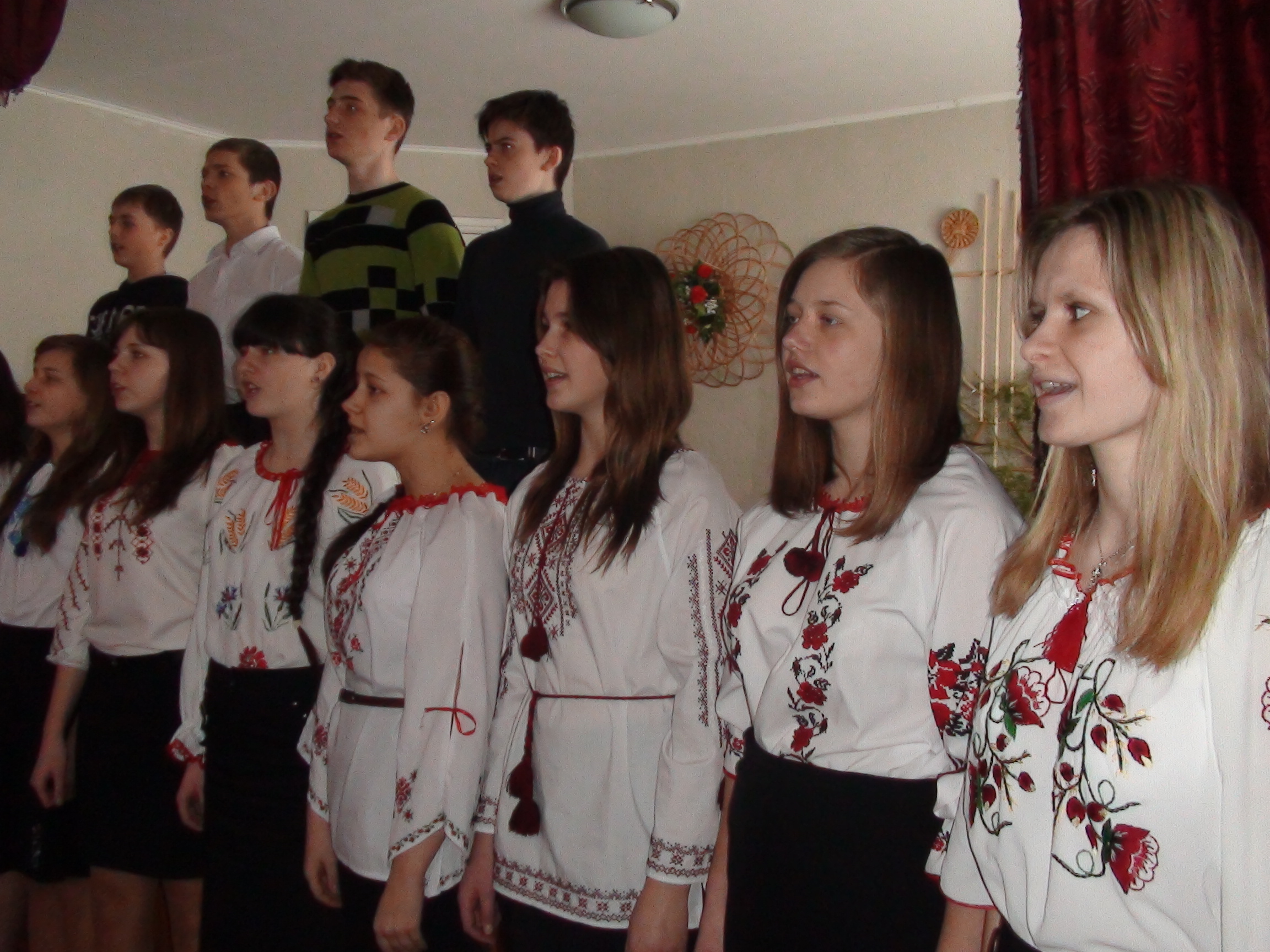 Обмін досвідом
Обласні семінари:

керівників закладів нового типу 
«Рівний доступ до якісної освіти» (2011р.)

методистів  з моніторингу якості освіти

«Моніторингова діяльність  як ефективний інструмент 
підвищення якості освіти  (2012р.)
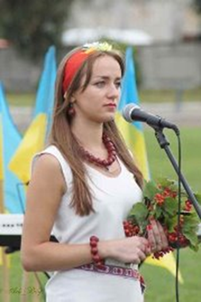 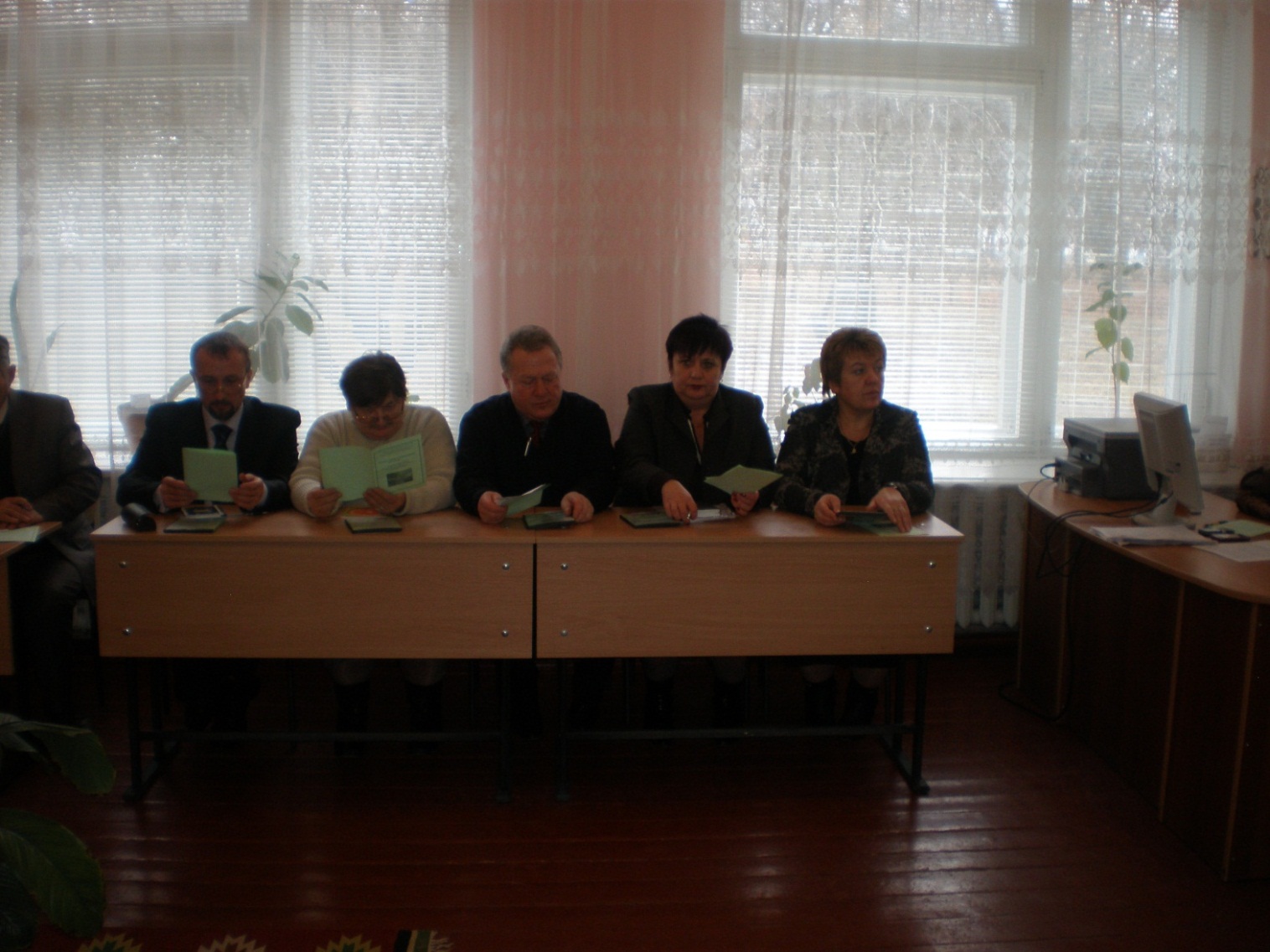 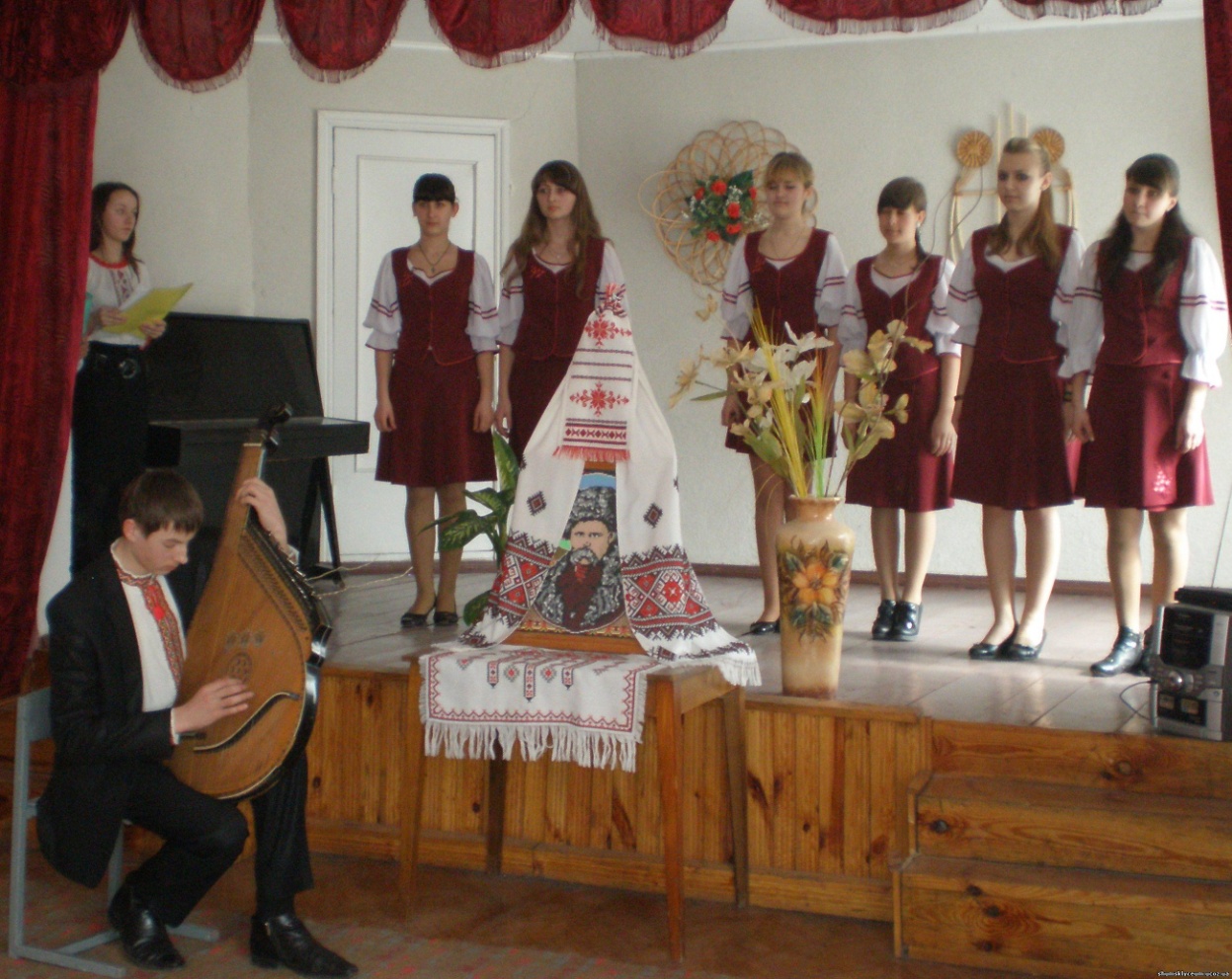 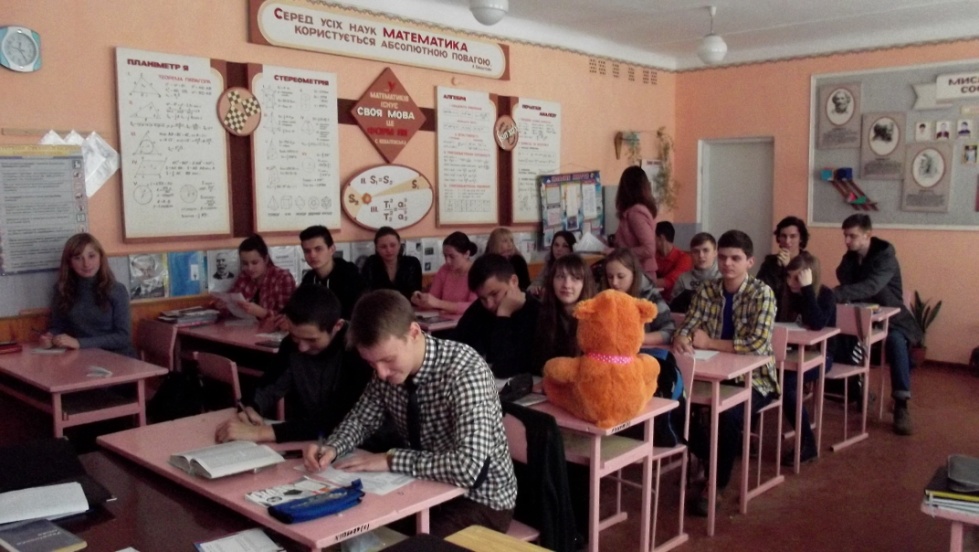 «Викладання є мистецтво, а не ремесло — в цьому суть учительської справи. Випробувати десять методів і вибрати свій, переглянути десять підручників і не дотримуватися жодного беззастережно — ось єдино можливий шлях живого викладання. Завжди бути в пошуках, вимагати, удосконалюватися — це єдино можливий курс 
учительської праці» 
						М.Рибнікова